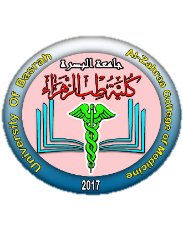 Ministry of higher Education                                     and Scientific Research
University of Basrah                Al-zahraa medical college
Module: Gastro-Intestinal Tract (GIT)
Semester: 4
Session: 4
Lecture : 1
Functions of stomach
Dr. Sadik Hassan
Dr. Wisam Hamza   
Dr. Jawad Ramadan                  Dr. Haithem Almoamen           Dr. Nawal Mustafa                  
Dr. Haider  Mohssen   
Dr. Maida Abdulla
Dr. Talal Hadi                     
Dr. Amani Naama                      Dr. Ilham Mohammed 
Dr. Farqad Alhamdani              Dr. Zainab Ahmed  
Dr. Ansam Munadhel

Dr. Nehaya Mnahi                     Dr. Hameed Abbas                   Ban Mohammed
Dr. Mustafa Ghazi
Dr. Ahmed Jalil
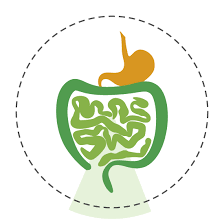 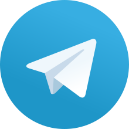 This Lecture was loaded in blackboard and you can find the material
              Guyton and Hall physiology text book 2016, Vander s Human physiology 13 ed; 
              Gastrointestinal system – crash course.  3rd Edition,  Mosby [2008] 
                 For more detailed instructions, any question, or you have a case you need help in, 
                 please post to the group of session. Images are under Creative Commons Distribution.
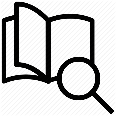 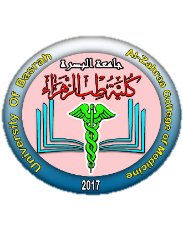 Ministry of higher Education                                     and Scientific Research
University of Basrah                Al-zahraa medical college
Learning Objectives   
Describe the functions of the stomach    LO1
Describe the components of gastric secretion and their cellular origins    LO2
Explain the mechanism of secretion of stomach acid LO3
Explain the control of gastric acid secretion    LO4
Outline the ways in which gastric acid secretion may be reduced by drugs    LO5
Describe the function of the stomach defences    LO6
Describe the patterns of motility of the stomach, including receptive relaxation and peristalsis     LO7
Describe the process of gastric emptying and its control LO8
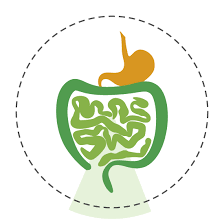 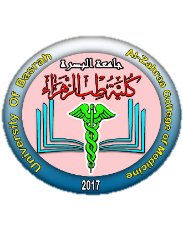 Ministry of higher Education                                     and Scientific Research
University of Basrah                Al-zahraa medical college
Functions of Stomach
LO-1
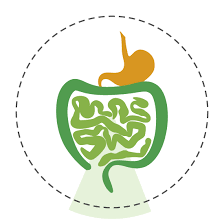 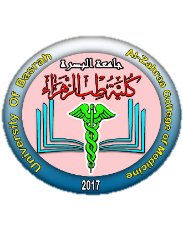 Ministry of higher Education                                     and Scientific Research
University of Basrah                Al-zahraa medical college
Function of stomach
LO-1
Store , dissolve, and partially digest the macromolecules in food
Digest the protein ……..  low PH of gastric lumen



Regulate the stomach empty rate into the small intestine.
kills MOST OF the bacteria that enter along with food…… The low pH
Lubricate and protect the epithelial surface
Polysaccharides and fat are major food components that are not dissolved to a significant extent by acid.
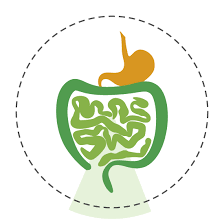 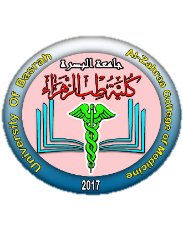 Ministry of higher Education                                     and Scientific Research
University of Basrah                Al-zahraa medical college
Stomach Secretion
LO-2
Parietal cells
In gastric pits
Chief cells
In gastric pits
Goblet cells 
& mucus neck cells
Enzymes
Pepsinogen and gastrin (from G cell)
(proteolytic)
Mucus &Alkali
(protect stomach mucosa)
Acid
HCL
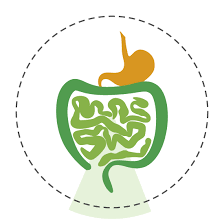 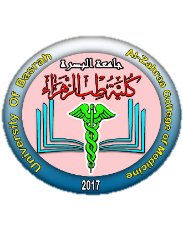 Ministry of higher Education                                     and Scientific Research
University of Basrah                Al-zahraa medical college
Mechanism Of Acid Secretion
LO-3
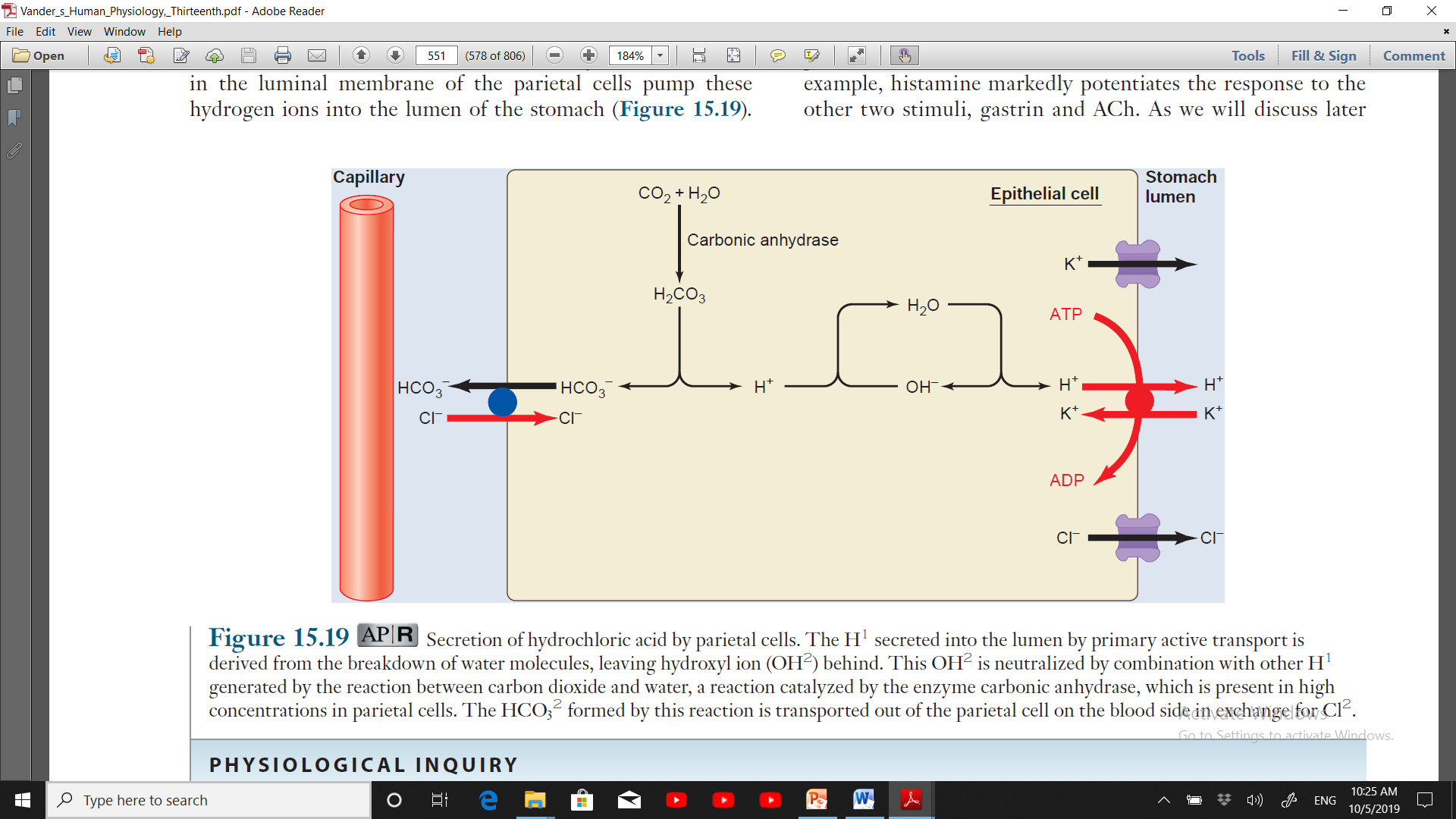 Parietal HCL production cells
HCL
PH < 2
[HCL] = 100mmol/l
Vander s Human physiology 13 ed
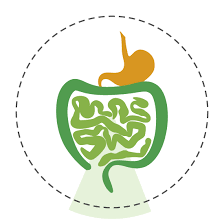 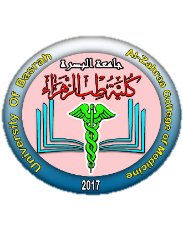 Ministry of higher Education                                     and Scientific Research
University of Basrah                Al-zahraa medical college
LO-3
Alkaline tide
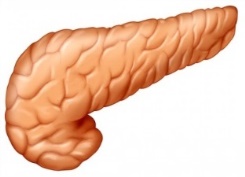 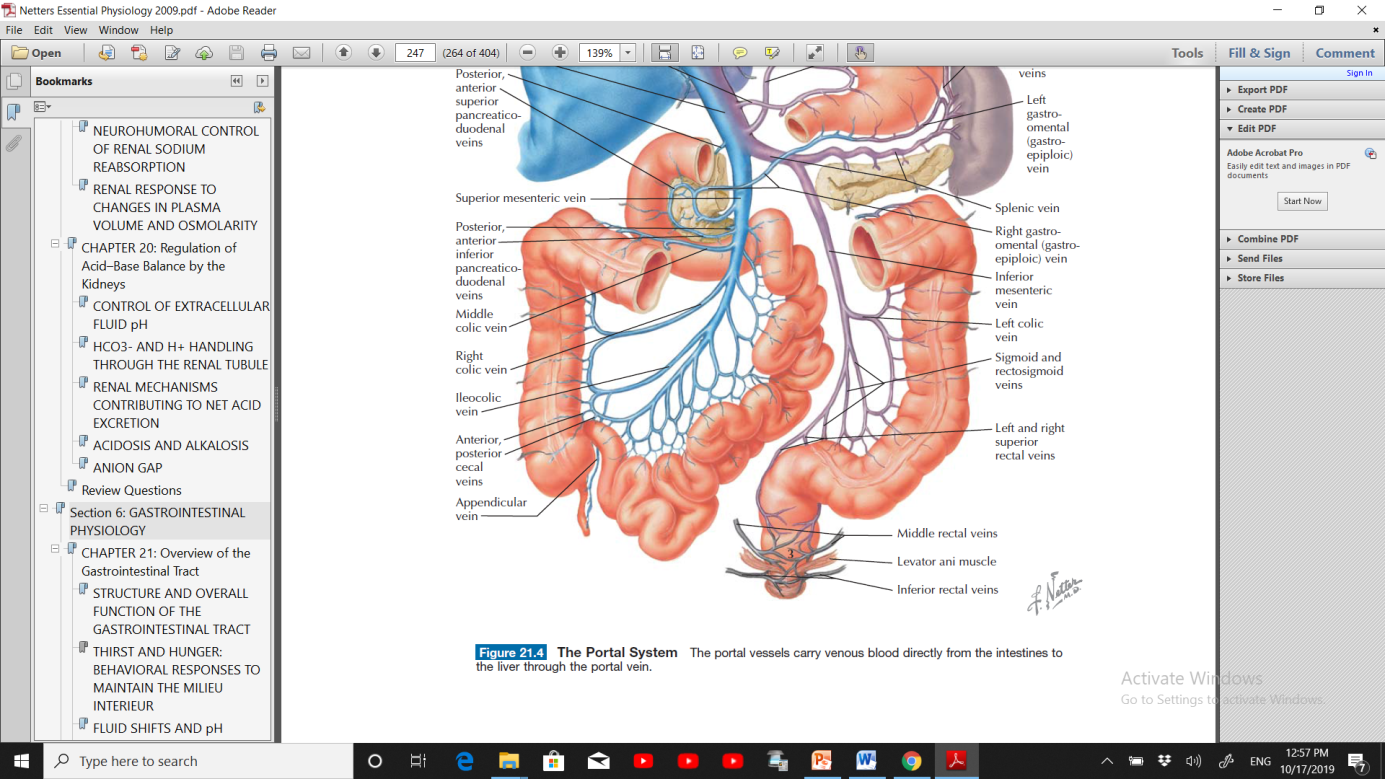 To neutralise the acid as it leave the stomach
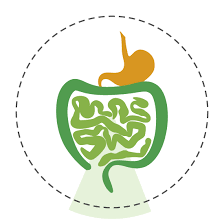 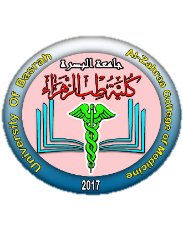 Ministry of higher Education                                     and Scientific Research
University of Basrah                Al-zahraa medical college
Control of Gastric Acid Secretion
LO-4
Somatostatin
Somatostatin
     HCL
HCL
ACh
Histamine released from mast cells
Distention
Histamine
by ACh     &gastrin
It amplifies their action
Gastrin
Gastrin Released from endocrine cell of stomach ( G cells)
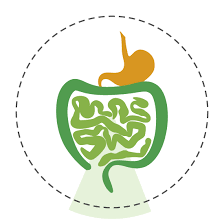 amino acids & peptides in stomach content
low PH
[Speaker Notes: Histamine acting on H2-receptor-associated adenylate cyclase stimulates cyclic AMP formation and consequently secretion of hydrochloric acid in oxyntic cells. Prostaglandins (mainly E type) in another cell population stimulate cyclic AMP formation which may lead to formation of glycosaminoglycans and glycoproteins. Glycosaminoglycans and glycoproteins may have antisecretory and cytoprotective properties. In addition to this effect, prostaglandin endoperoxides may inhibit histamine-stimulated cyclic AMP formation in oxyntic cells.]
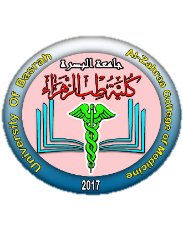 Ministry of higher Education                                     and Scientific Research
University of Basrah                Al-zahraa medical college
Phases of gastric secretion and their regulation
LO-4
Cephalic phase Parasympathetic  system 

ACh
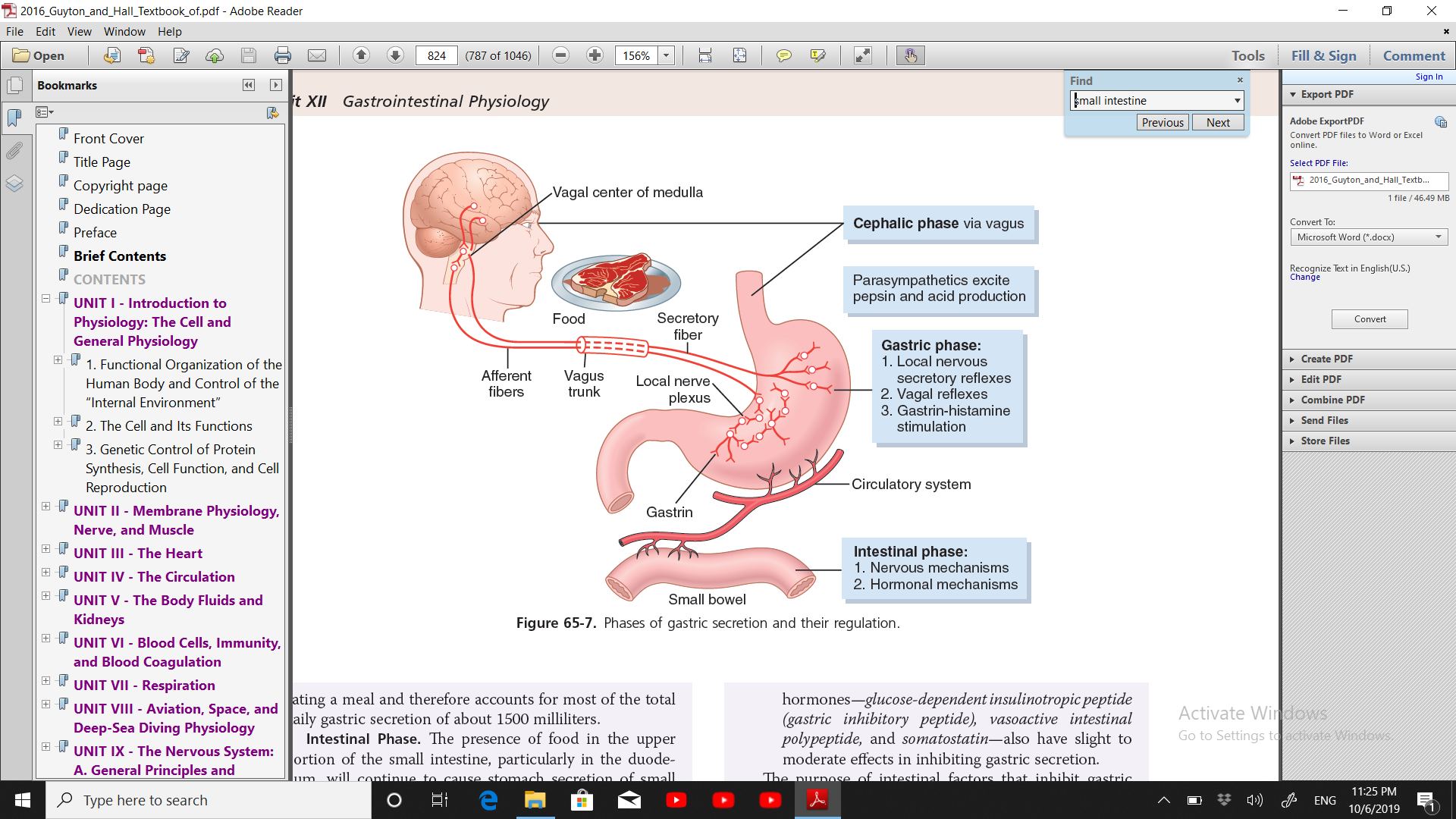 Gastric phase
Ach &   PH
The rise in pH disinhibits gastrin secretion.  Acid and enzymes then act on proteins to produce peptides which further stimulate gastrin release as the pH falls and that disinhibition is removed
Intestinal phase
Chyme           cholecystokinin 
&GIPP            reduce  acid secretion
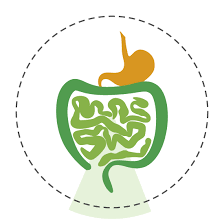 Guyton and Hall physiology text book 2016
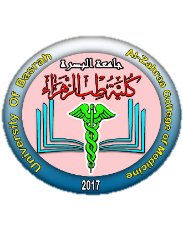 Ministry of higher Education                                     and Scientific Research
University of Basrah                Al-zahraa medical college
The ways in which gastric acid secretion may be reduced by drugs
LO-5
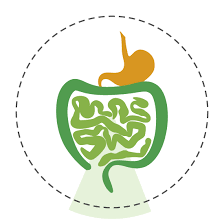 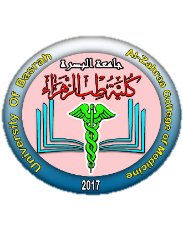 Ministry of higher Education                                     and Scientific Research
University of Basrah                Al-zahraa medical college
Stomach Defences
LO-6
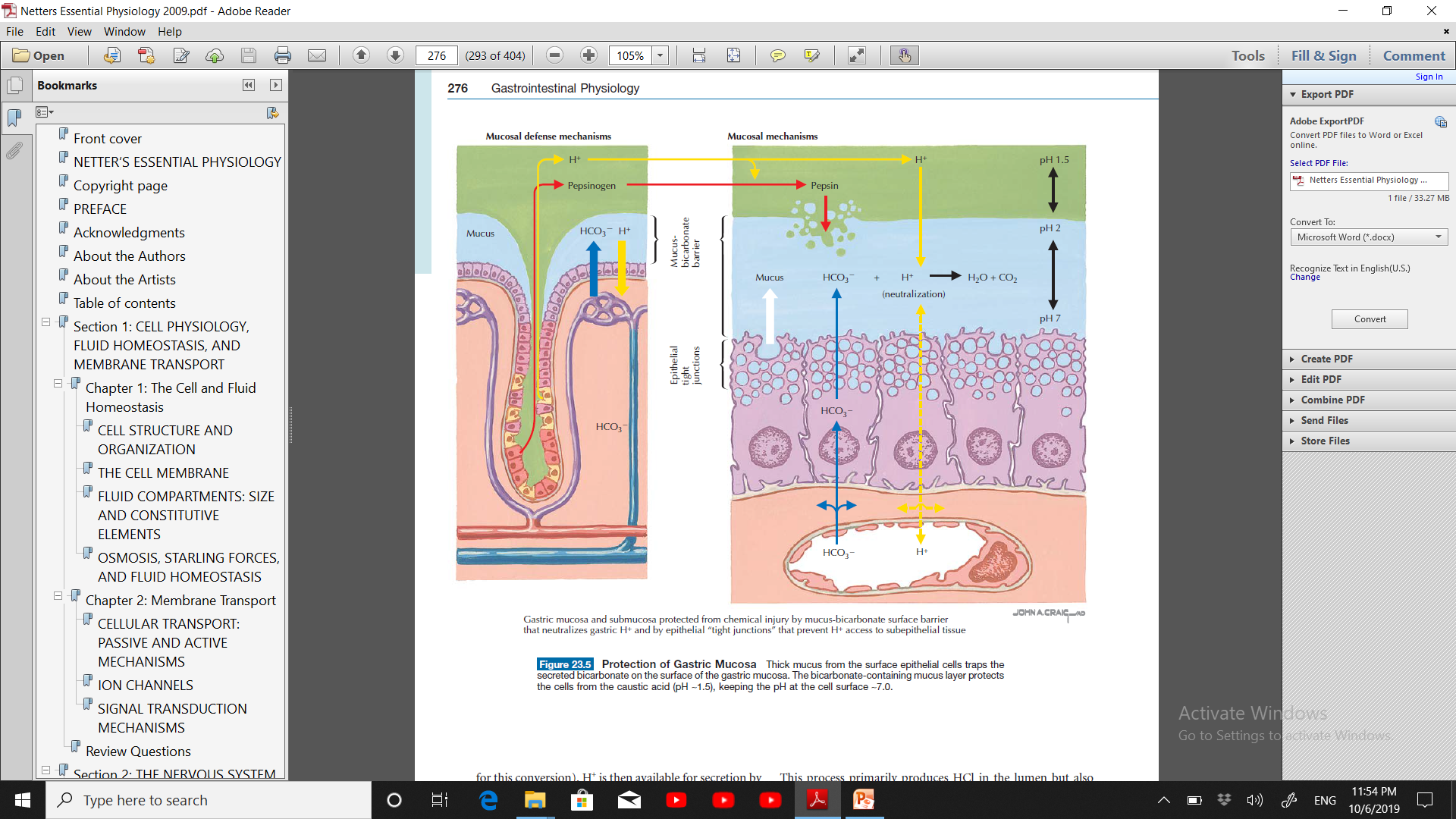 The production of defenses is stimulated by Prostaglandins
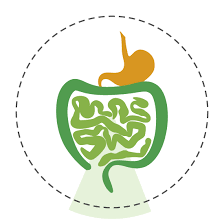 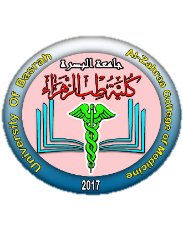 Ministry of higher Education                                     and Scientific Research
University of Basrah                Al-zahraa medical college
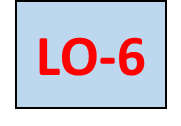 Damaged by
Stomach defenses
H pylori
Excess alcohol ingestion
NSAID
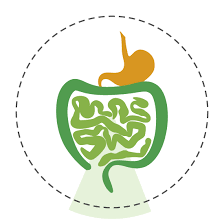 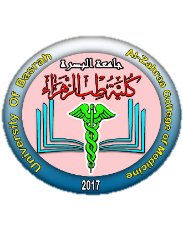 Ministry of higher Education                                     and Scientific Research
University of Basrah                Al-zahraa medical college
LO-7
Gastric Motility
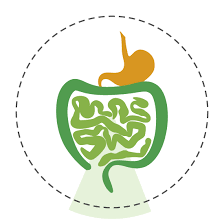 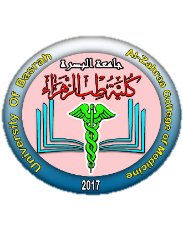 Ministry of higher Education                                     and Scientific Research
University of Basrah                Al-zahraa medical college
Gastric Motility
LO-7
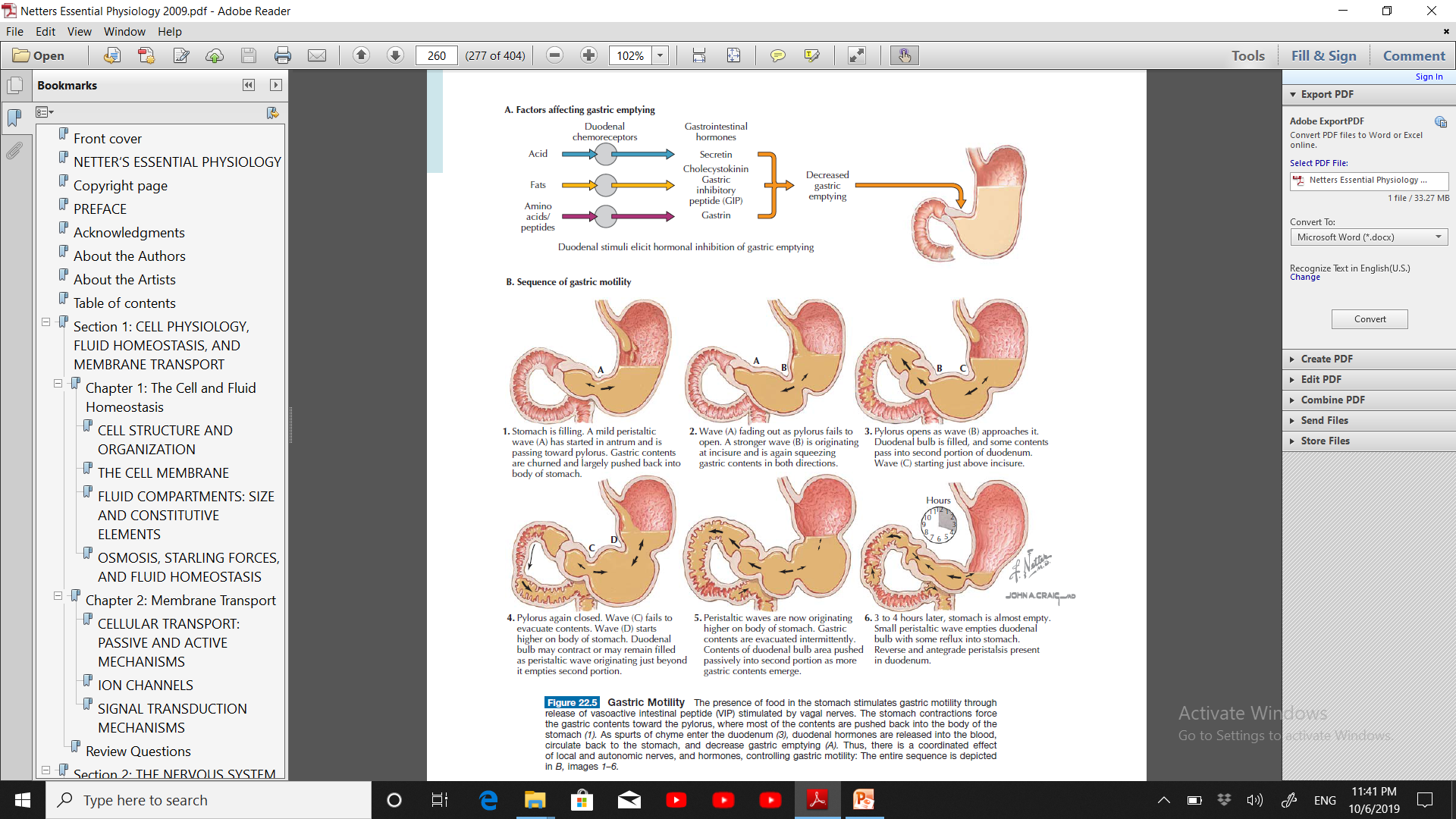 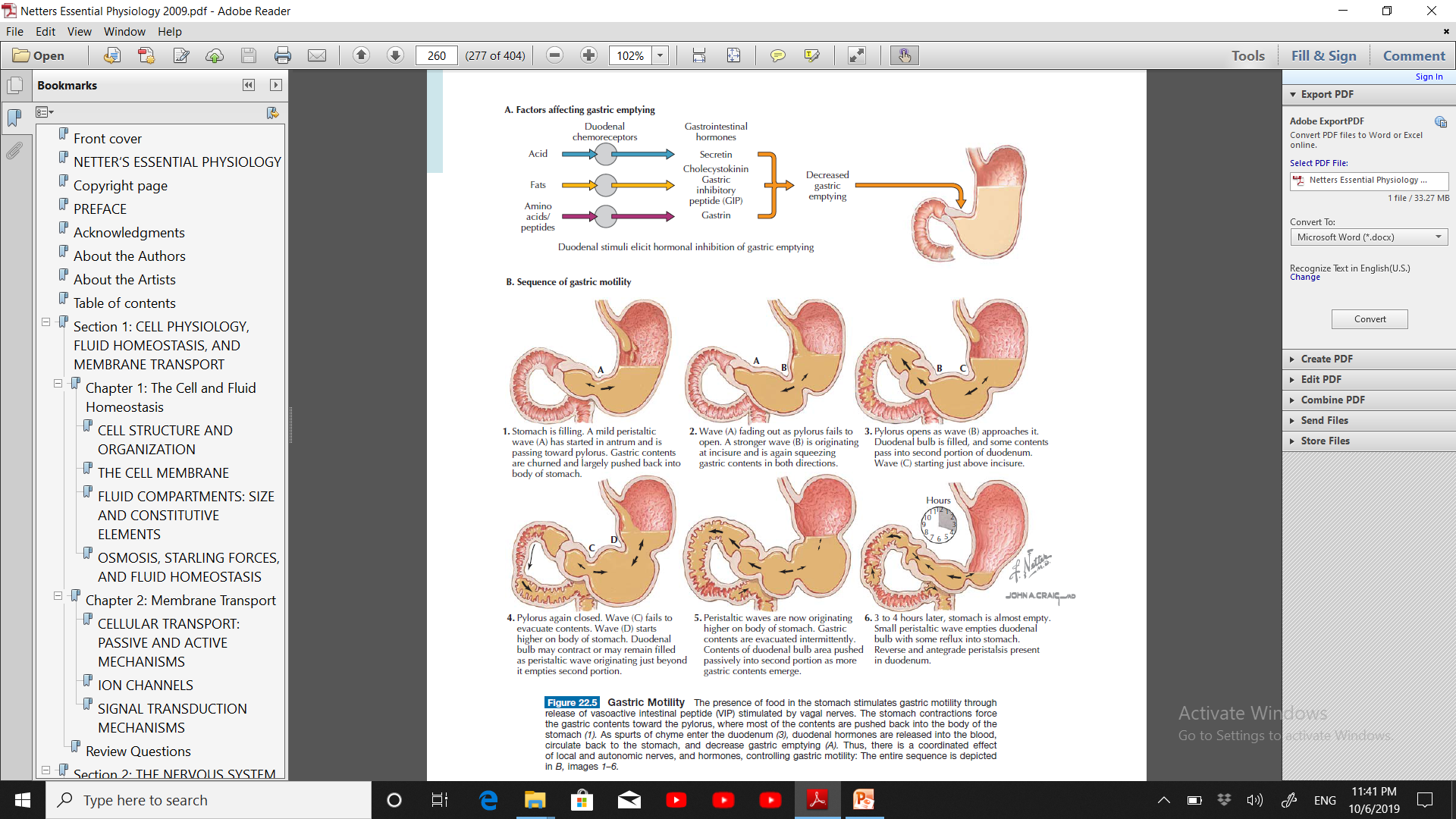 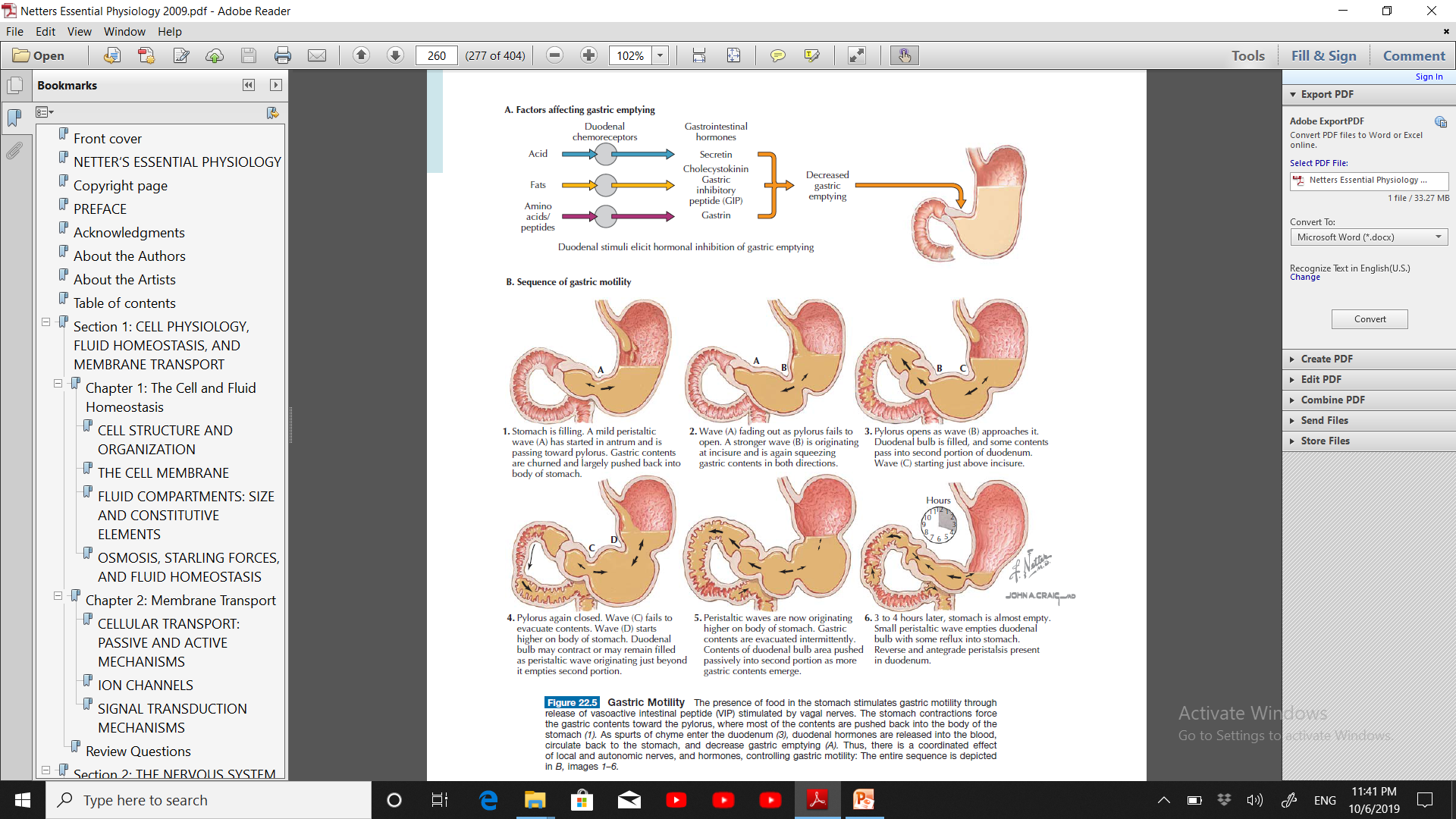 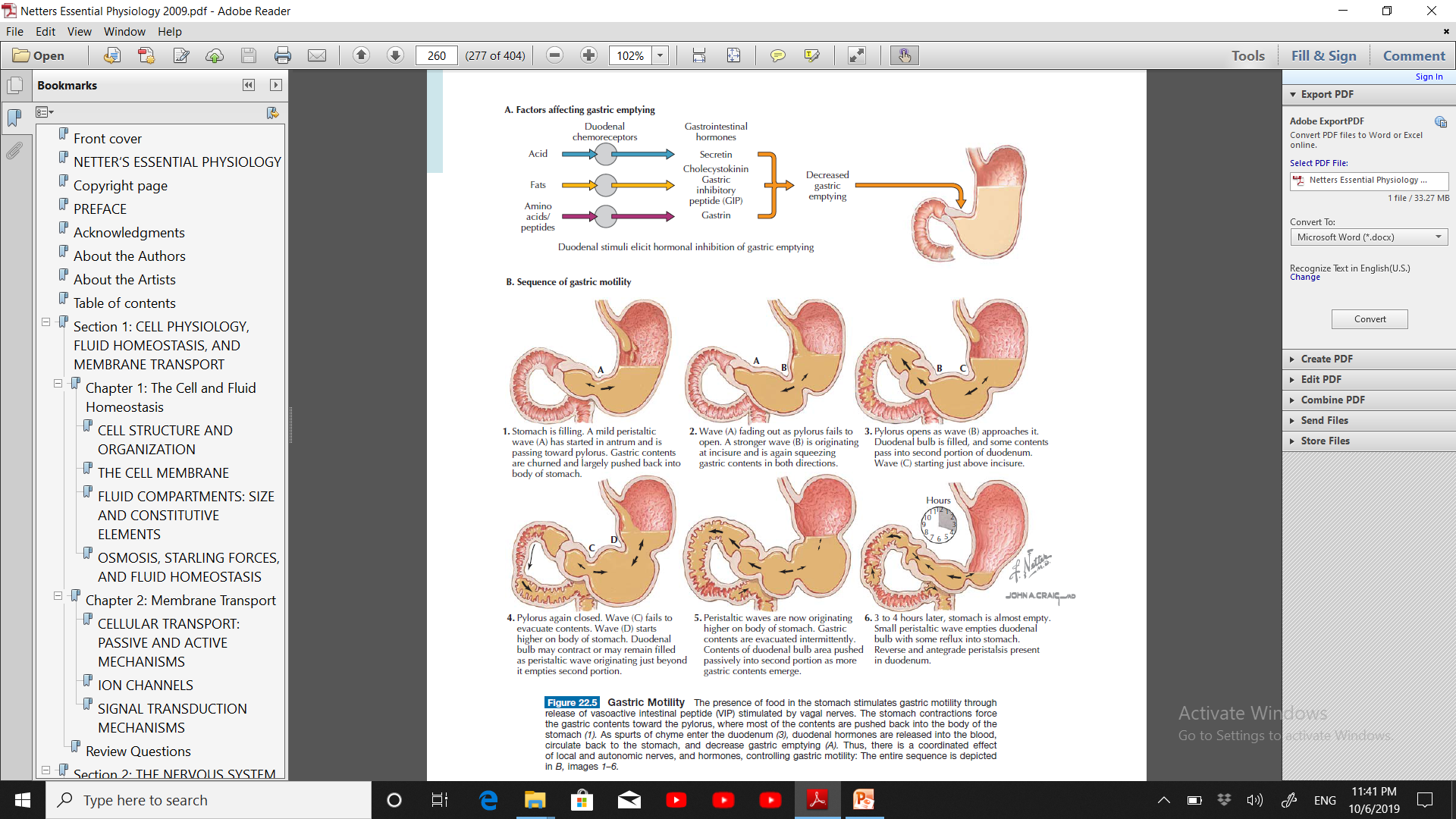 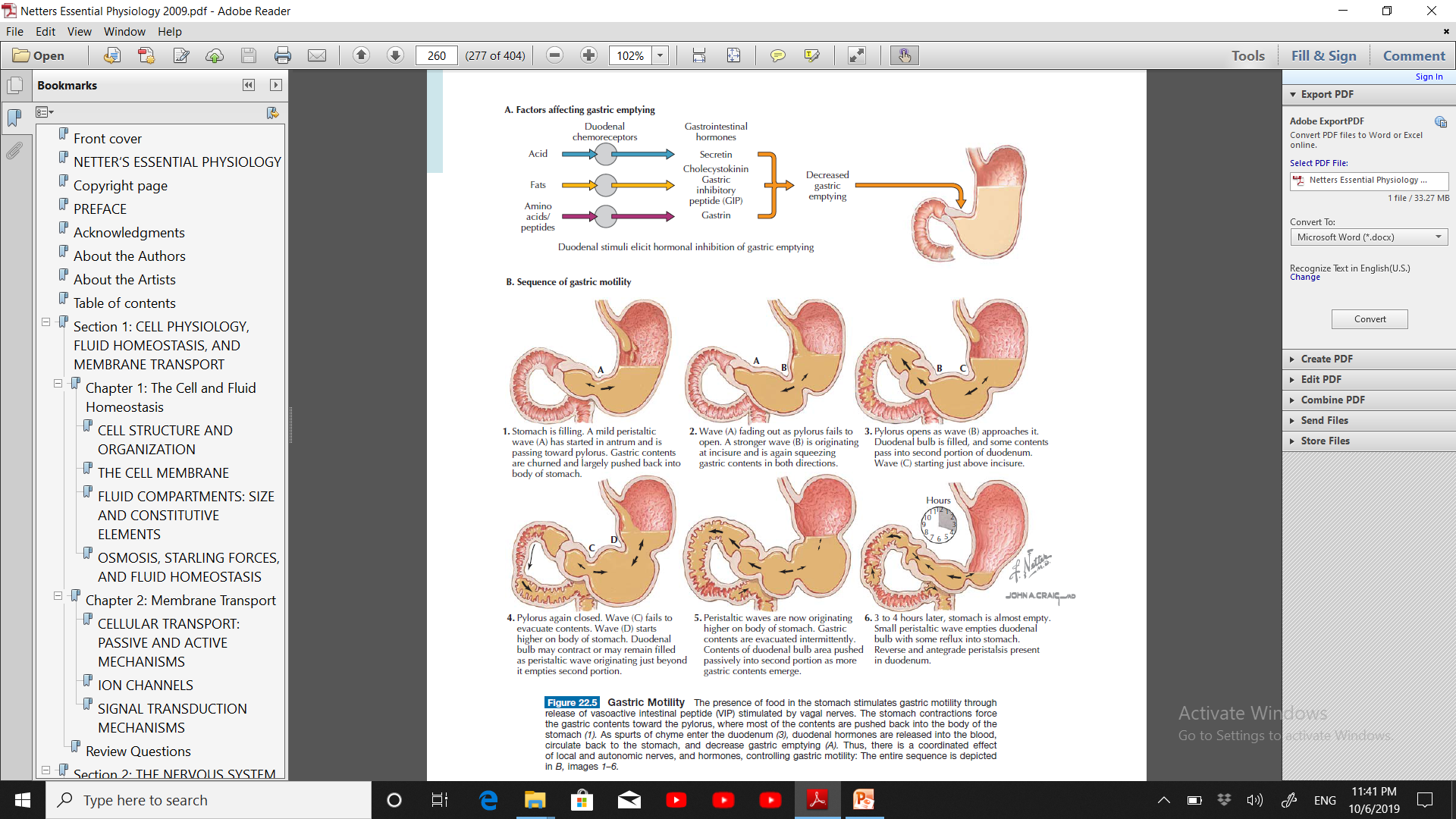 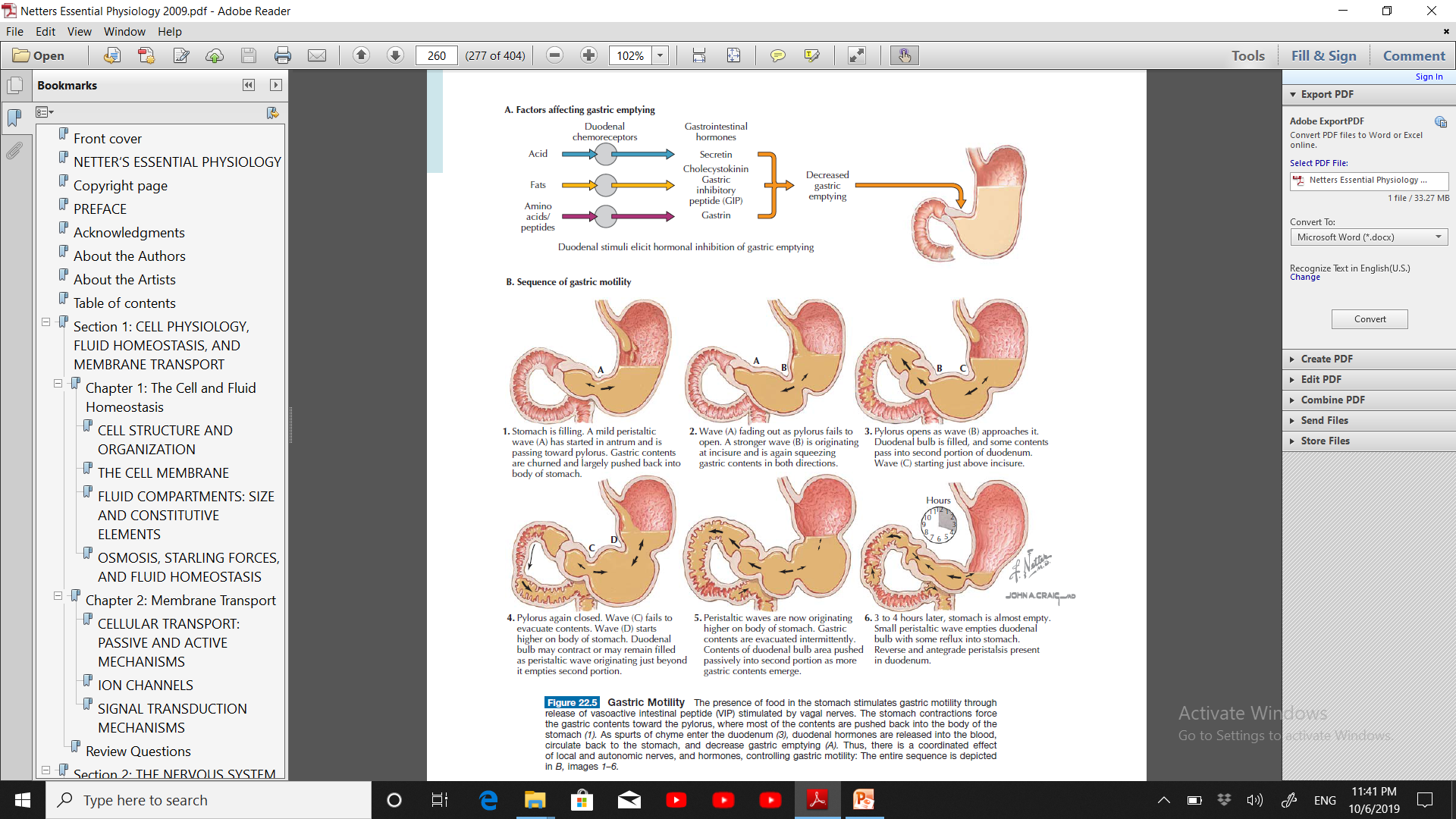 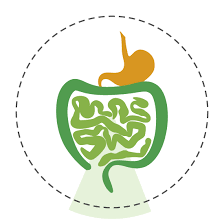 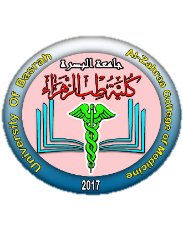 Ministry of higher Education                                     and Scientific Research
University of Basrah                Al-zahraa medical college
Control of Gastric Emptying
LO-8
Gastric Emptying Controlled by:
The degree of filling in the stomach
 The excitatory effect of gastrin on stomach peristalsis. 


Probably the more important control of stomach emptying resides in
Inhibitory feedback signals from the duodenum, including both:-
    a. Enterogastric inhibitory nervous feedback reflexes 
     b. Hormonal feedback by CCK.
So the emptying is appropriate for further digestion and absorption
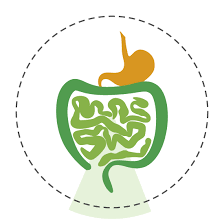 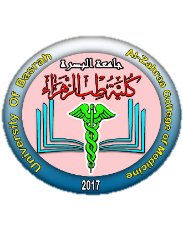 Ministry of higher Education                                     and Scientific Research
University of Basrah                Al-zahraa medical college
LO-8
Control of Gastric Emptying
These feedback inhibitory mechanisms work together to slow the rate of emptying when: 
Too much chyme is already in the small intestine 
The chyme is excessively acidic
The chyme contains too much unprocessed protein or fat
The chyme is  hypotonic or hypertonic
The chyme is  irritant.
In this way, the rate of stomach emptying is limited to the amount of chyme that the small intestine can process.
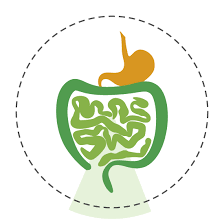 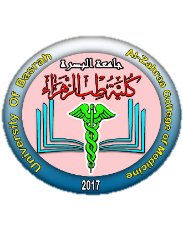 Ministry of higher Education                                     and Scientific Research
University of Basrah                Al-zahraa medical college
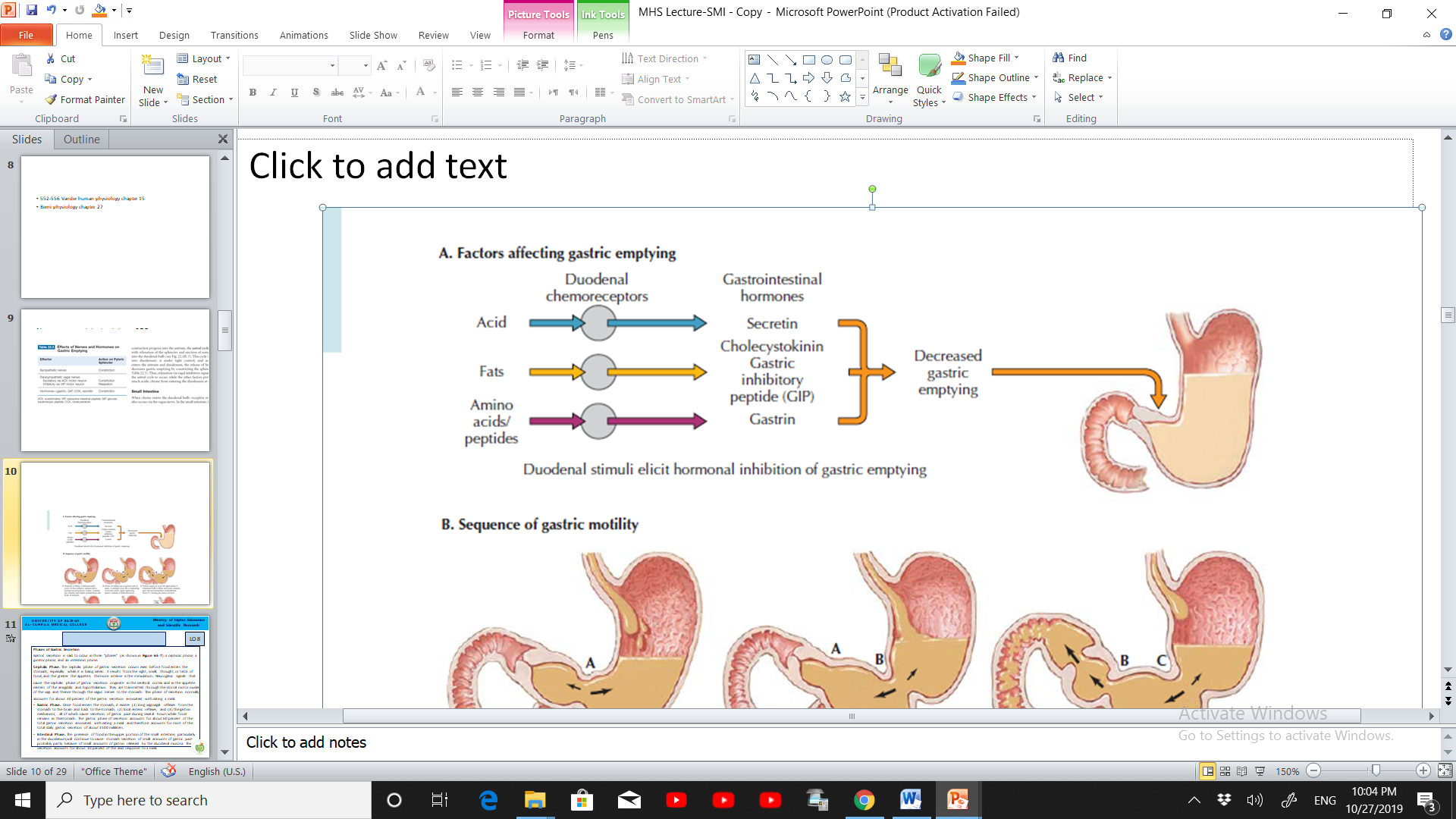 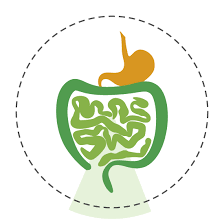 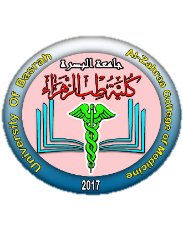 Ministry of higher Education                                     and Scientific Research
University of Basrah                Al-zahraa medical college
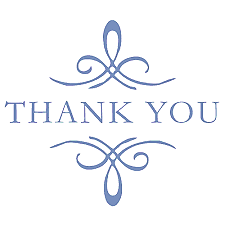 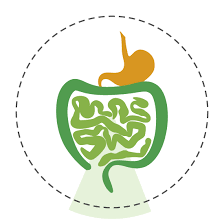